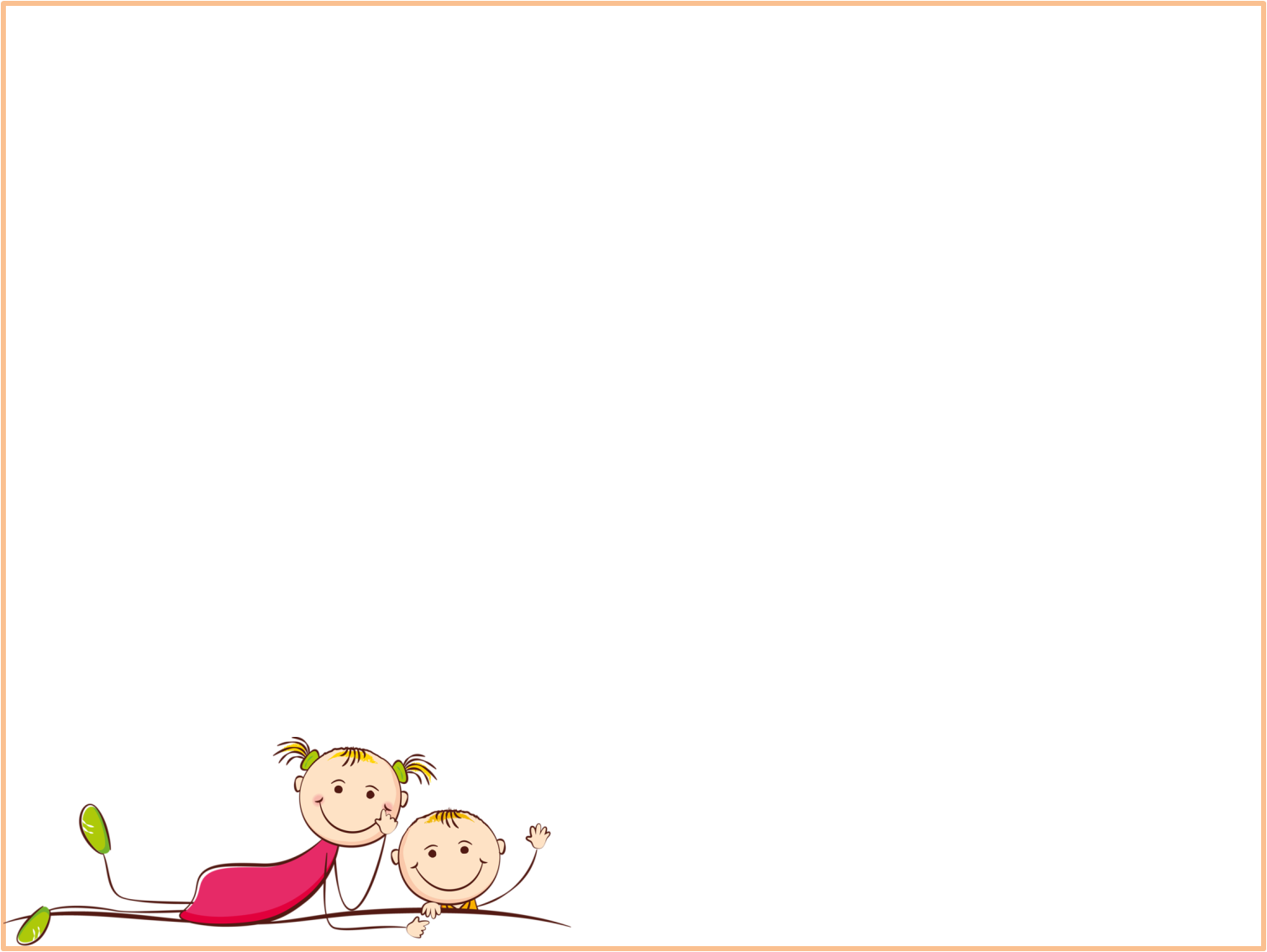 МДОУ детский сад № 51
«Безобидные фразы, которые воспитатель 
НЕ ДОЛЖЕН ГОВОРИТЬ ДЕТЯМ!»
Подготовила: 
воспитатель  - Муравьёва 
Мария Геннадиевна. 


Рыбинск, 2020г.
Фразы, в которых скрыты психологическая ИЗОЛЯЦИЯ 
и ОТВЕРЖЕНИЕ ребенка 
со стороны взрослого или сверстника.
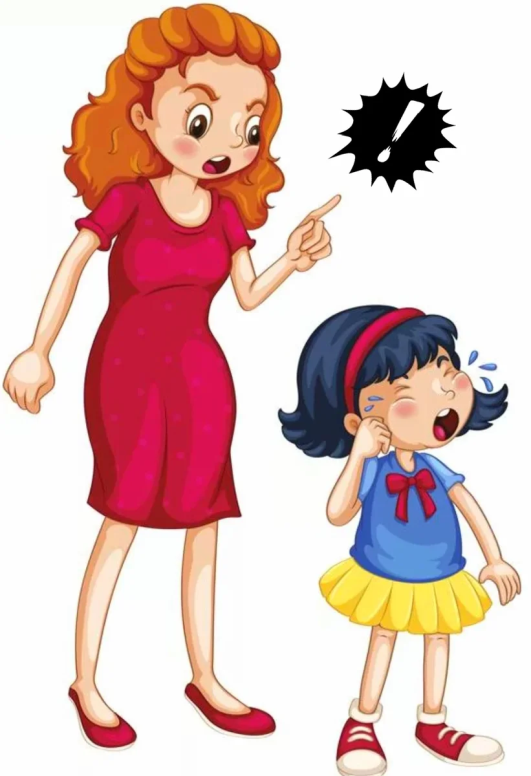 «Отойдите от него все, пусть один сидит»; 
                            «Я смотреть на тебя даже не хочу»
Задача воспитателя – 
научить детей совместной деятельности.
 Поэтому педагогическое воздействие следует направлять на построение детского коллектива, а не изоляцию: 
«Давай поможем Ане».
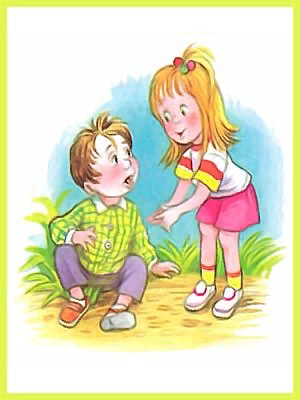 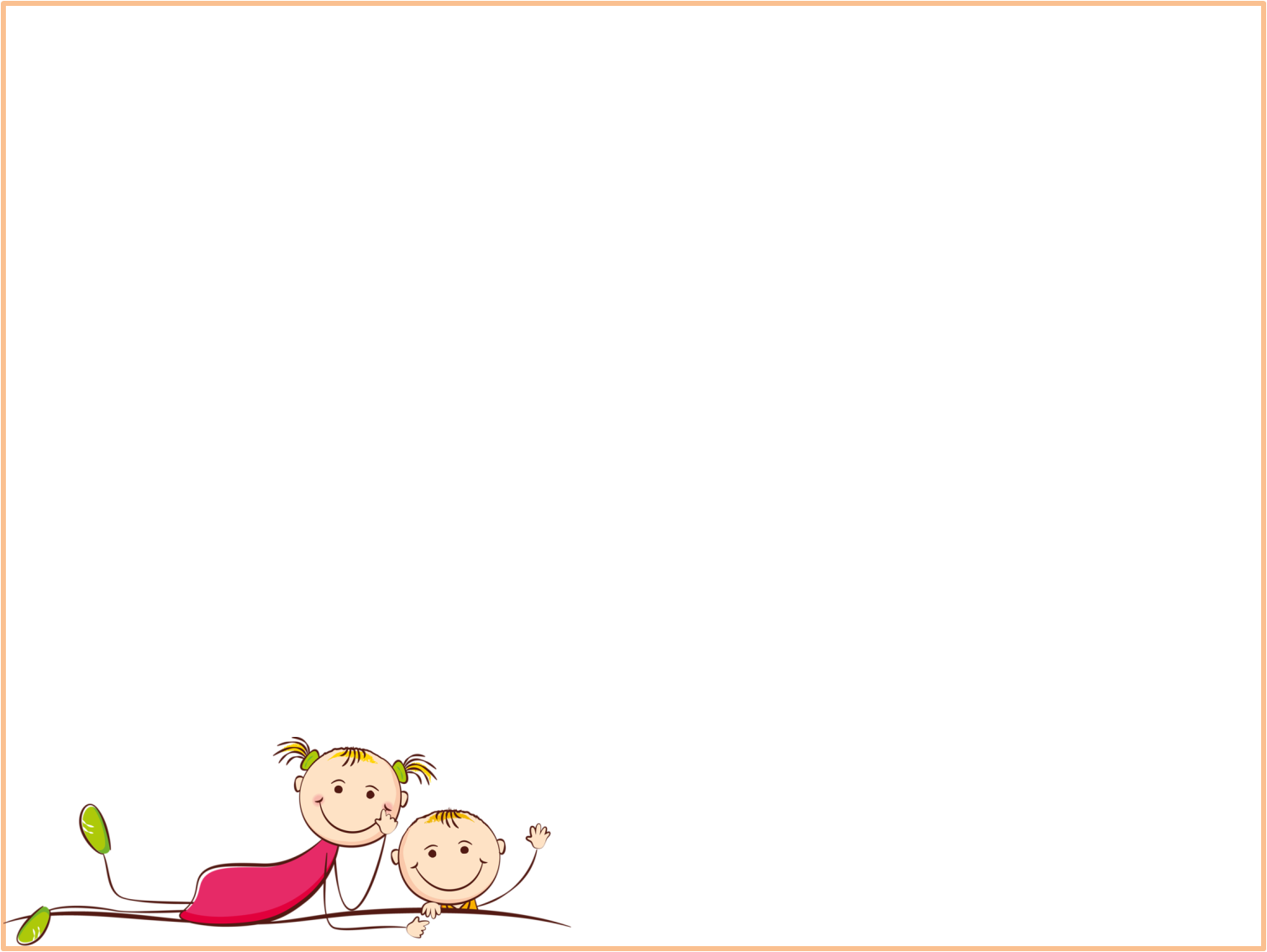 Фразы, которые предполагают 
пространственное ОТЧУЖДЕНИЕ
                       (изгнание)
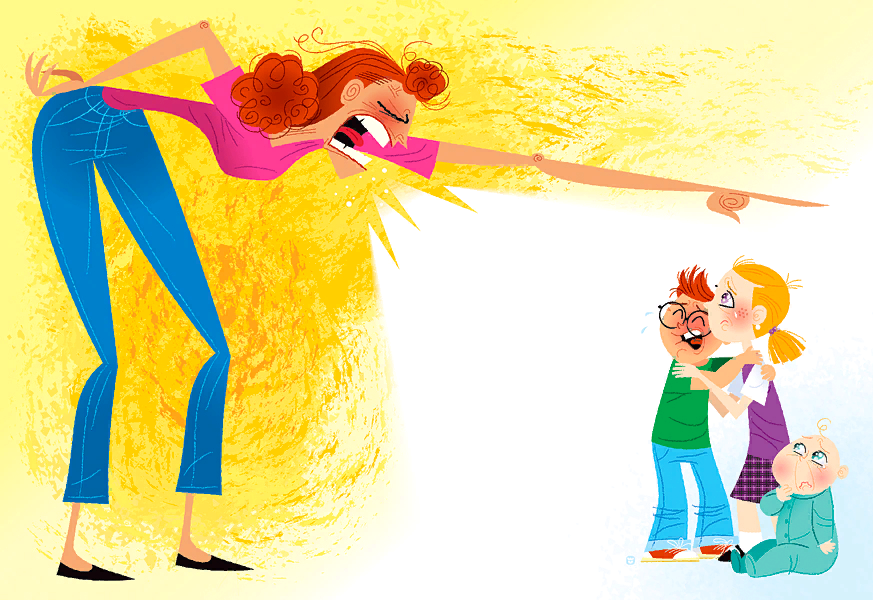 «Будешь баловаться, в другую группу отведу»; 
«Если не перестанешь, отправишься в кабинет заведующей»
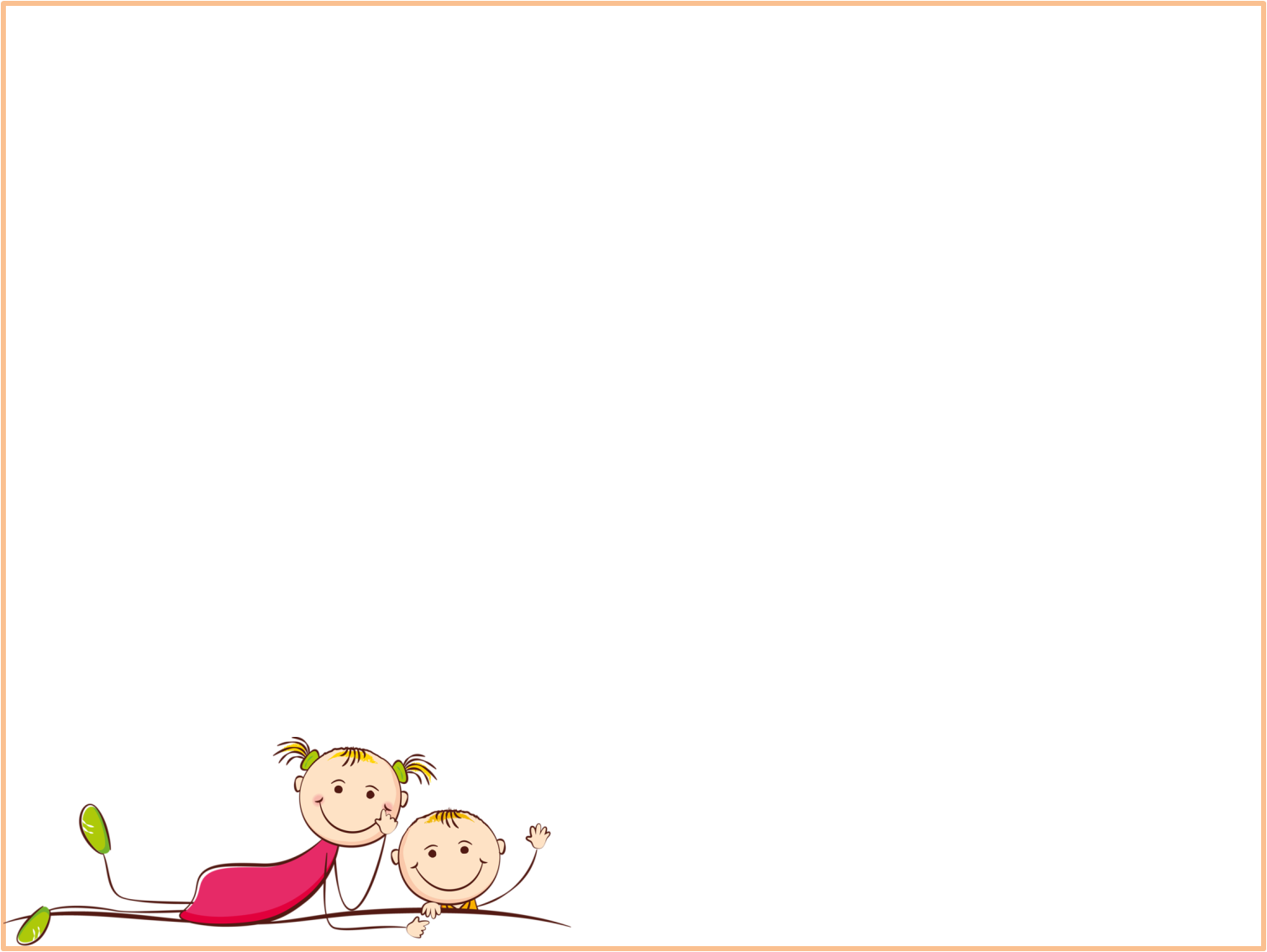 Ведущие и наиболее уязвимые в дошкольном возрасте 
базовые потребности – это потребности 
ребенка в безопасности и принятии.
 В детском саду они уже 
нарушены из-за разлуки с родителями. 
Чтобы не усугубить ситуацию, 
воспитателям следует исключить 
фразы данной группы из общения с детьми.
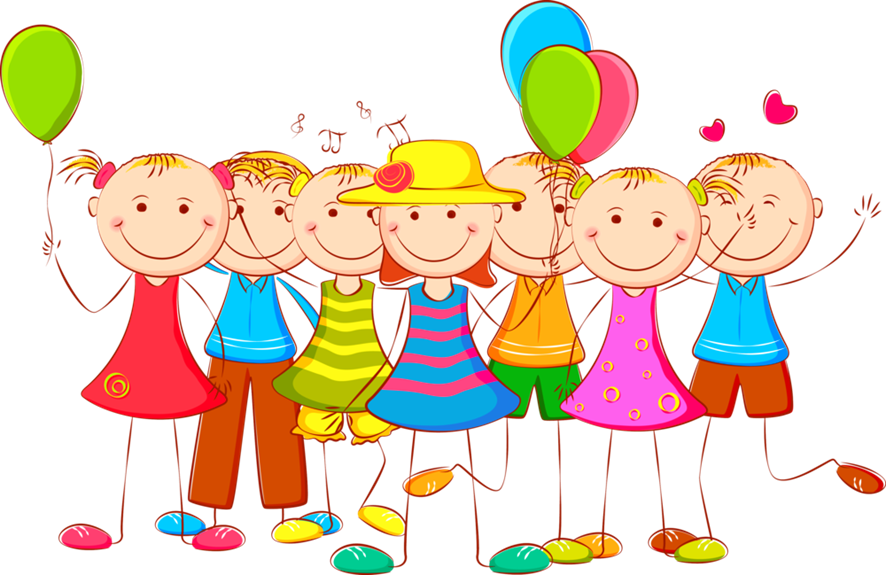 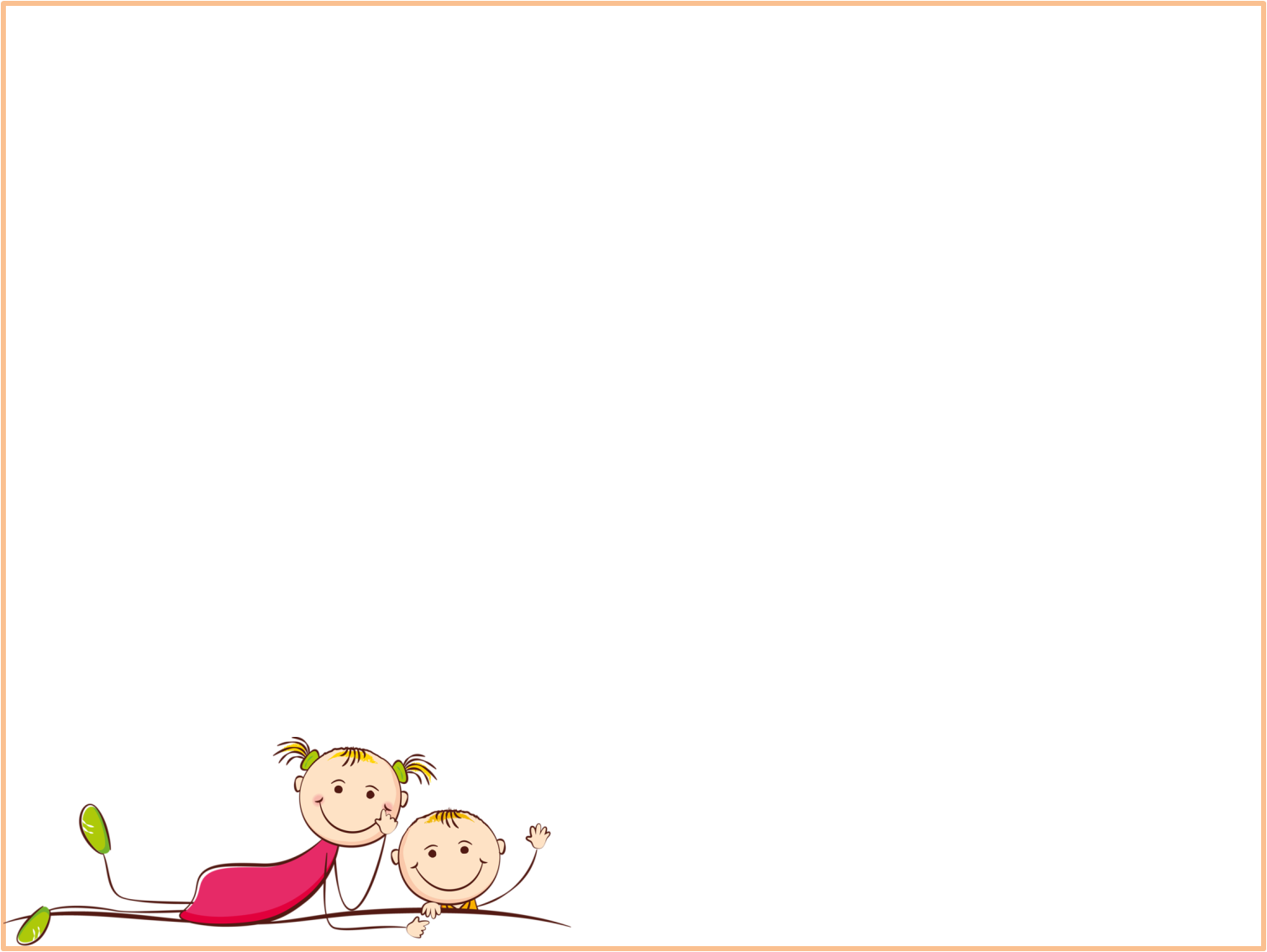 Фразы, которые ЗАНИЖАЮТ
   самооценку и УНИЖАЮТ
         личность ребенка
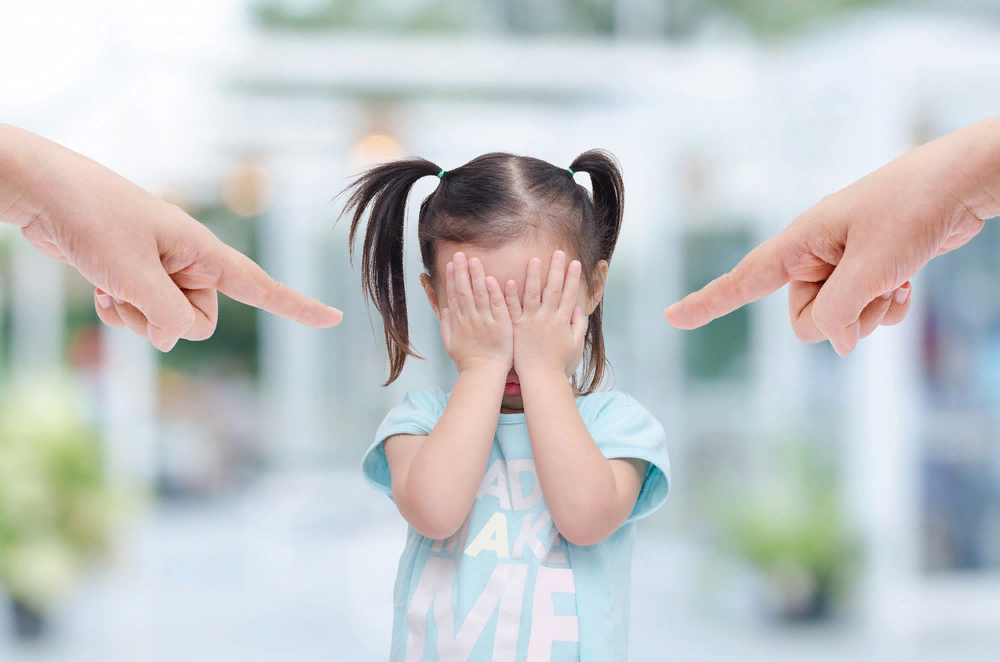 «Посмотри, на кого ты похож…»;
                  «С таким мальчиком никто не будет дружить»;
                           «Не занимаешься – будешь глупым»; 
    «В младшую группу отведу – ты себя ведешь, как маленький»
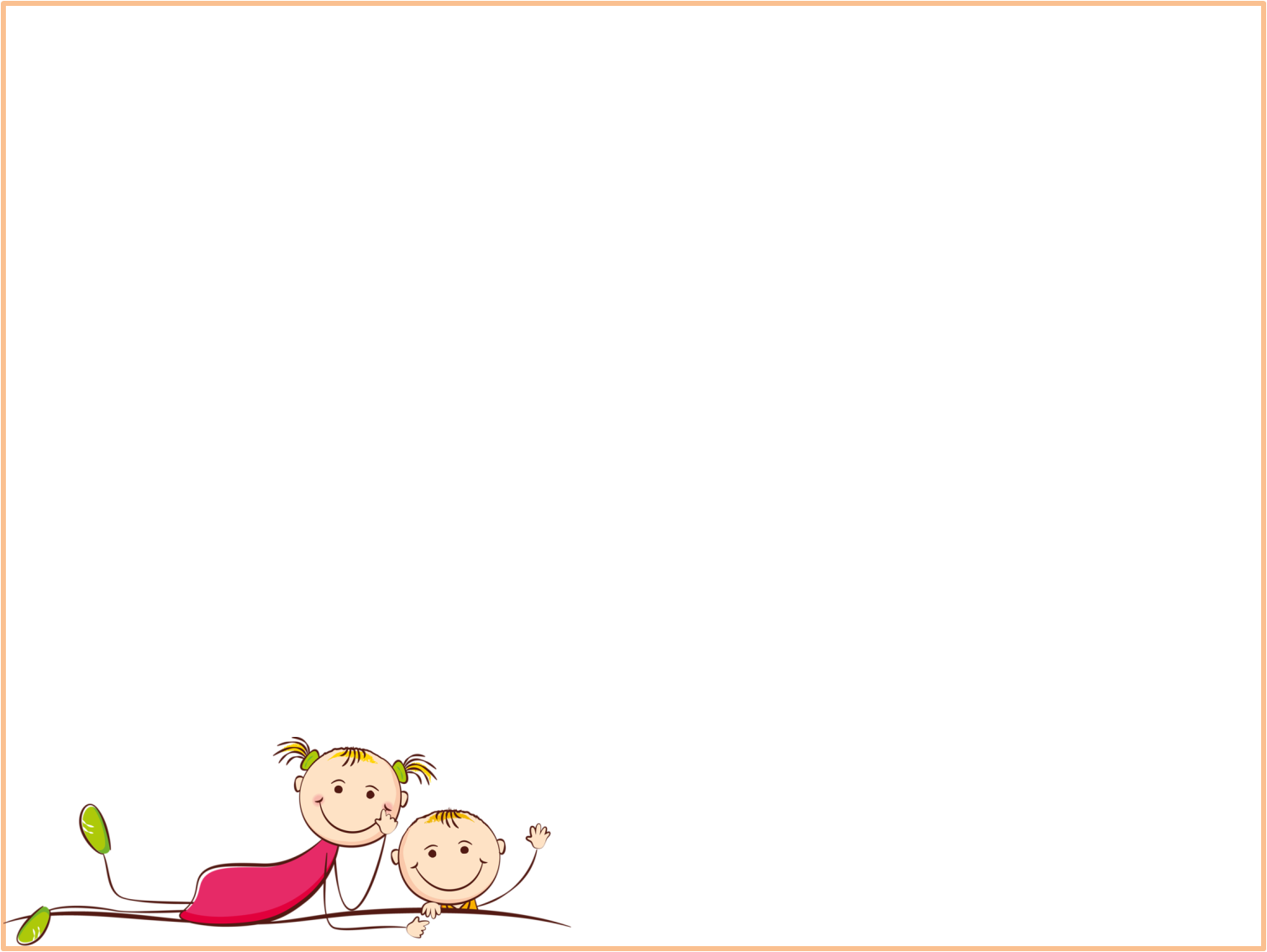 Чтобы сформировать у ребенка критичность 
   и способность  адекватно оценивать свои действия,
       следует избегать НЕГАТИВНЫХ высказываний 
            обобщенного и ультимативного характера. 
            
              В дошкольном возрасте нормативная, 
           здоровая самооценка у детей ЗАВЫШЕНА,
            поэтому воспитатель должен разбирать 
          вместе с ребенком его поведение в каждой 
                            конкретной ситуации.
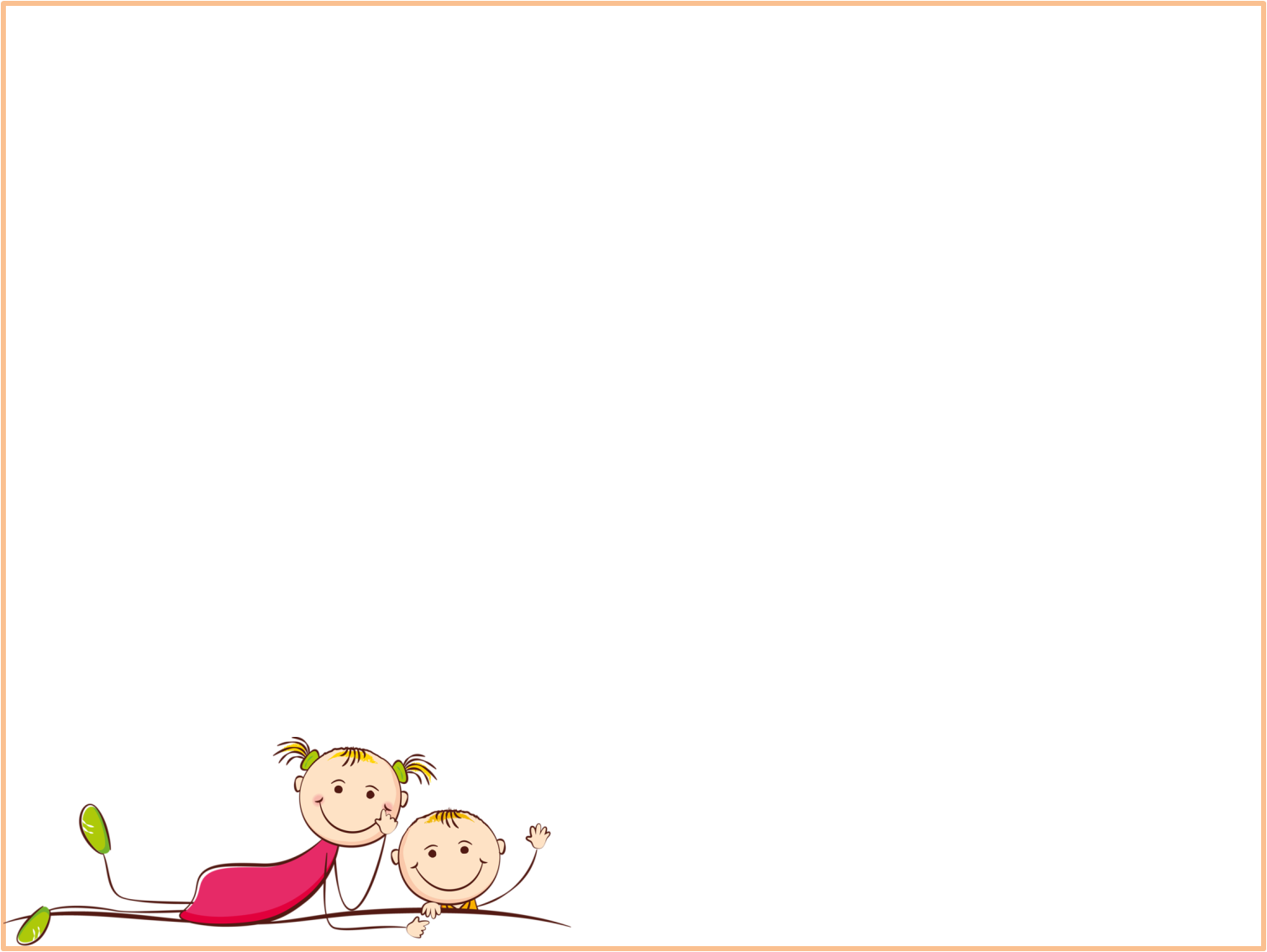 Фразы, которые формируют 
НЕГАТИВНУЮ 
 модель будущего,
      негативный образ себя в будущем
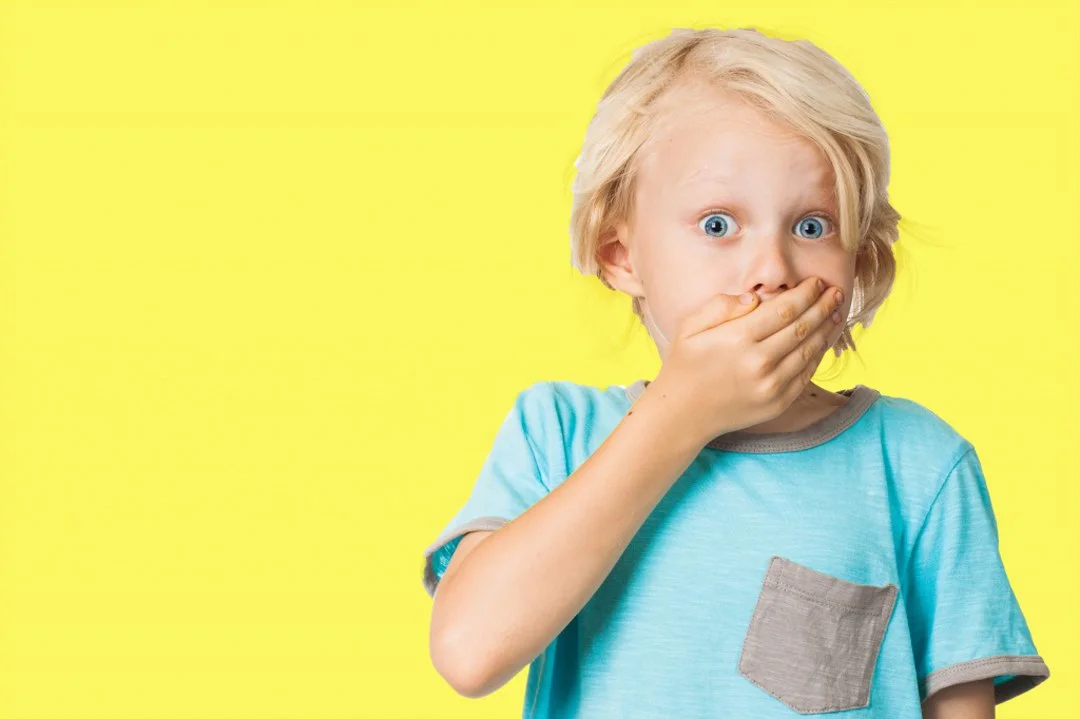 «Если так будешь себя вести, не понятно, в кого ты                 превратишься!»;
               «Еще раз сделаешь так, тебя выгонят из садика»;
                  «Плохо ешь – будешь маленьким, слабеньким»
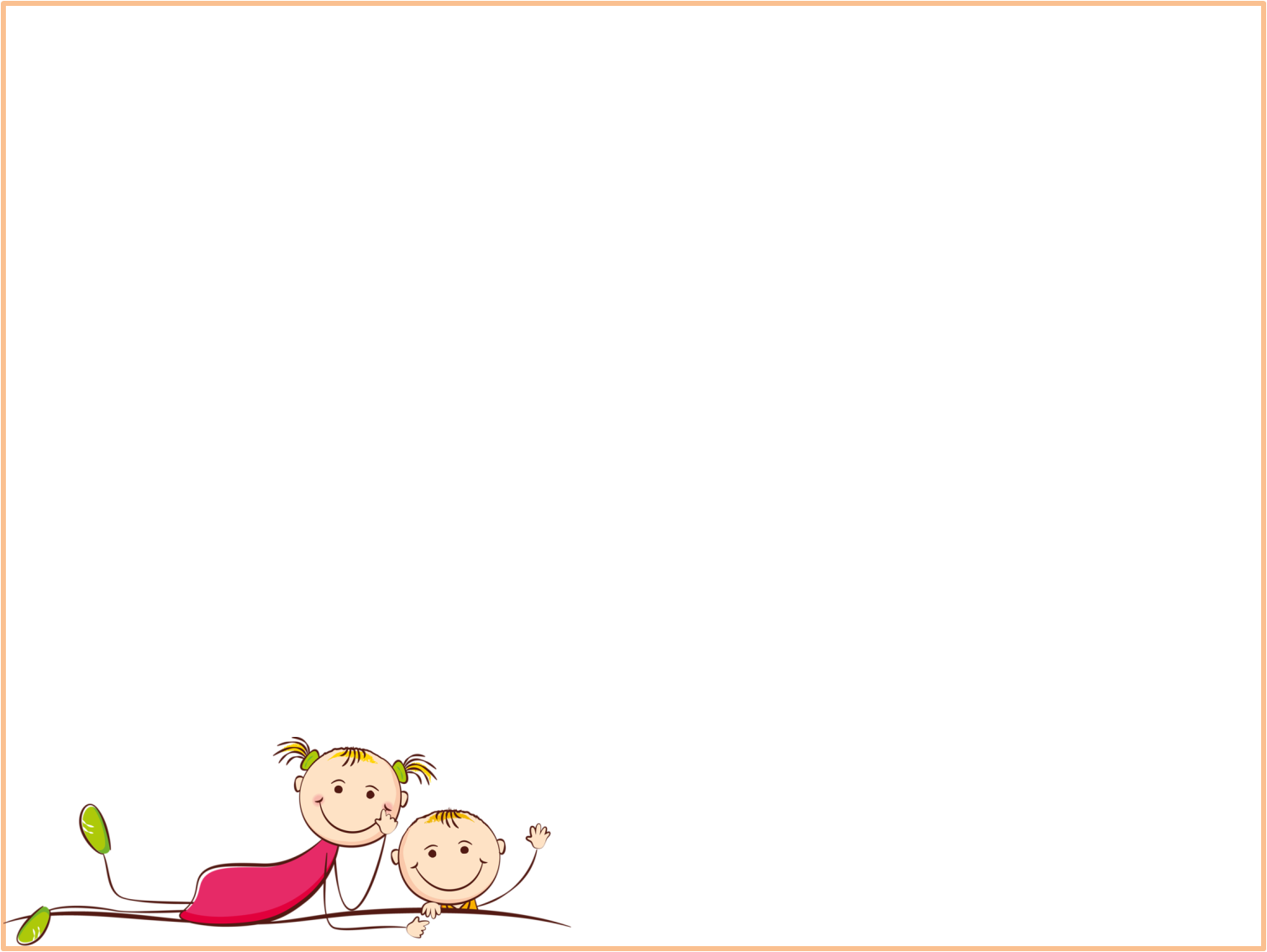 Педагог должен наполнять жизнь детей позитивом,  укреплять их самооценку, помогать      осознать маленькие достижения и компетентности: 
      «Ты уже научился делать…»; 
               «У тебя получается…»
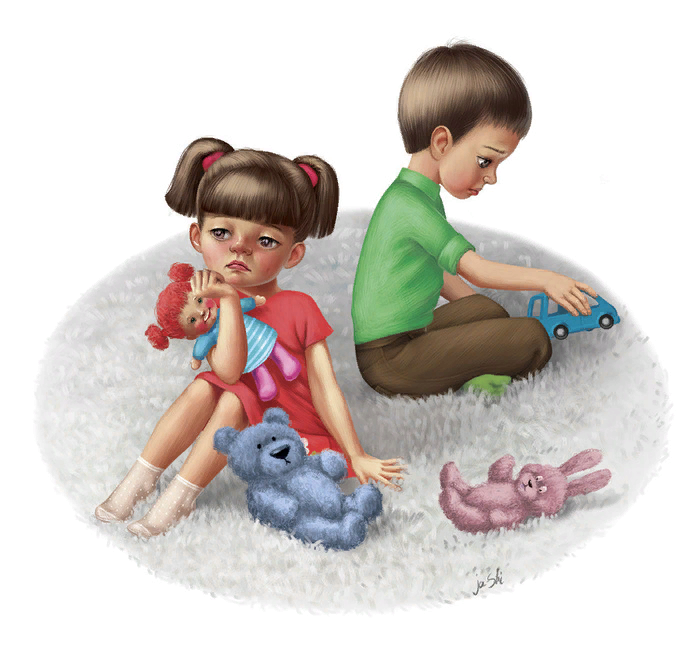 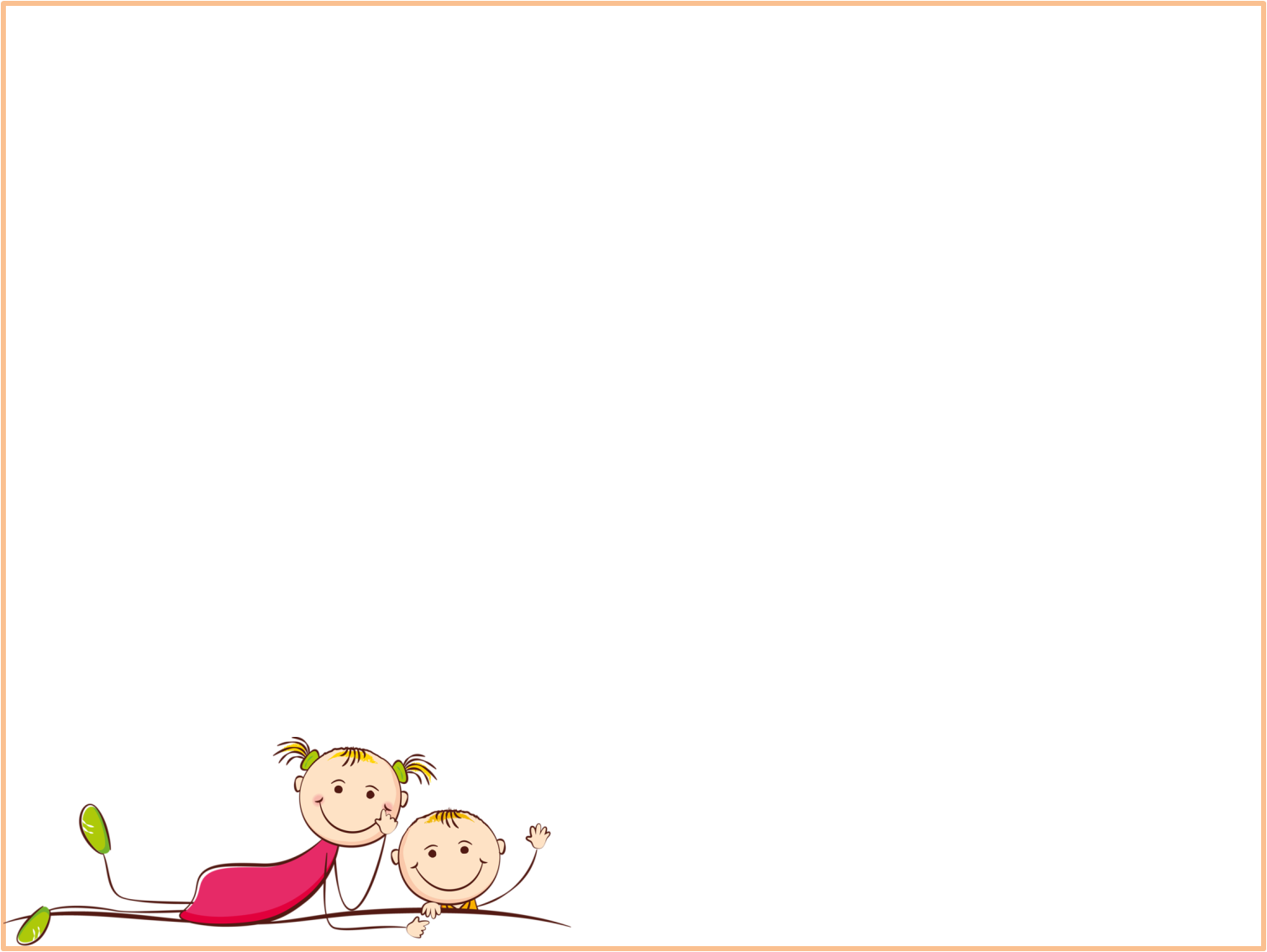 Фразы, которые содержат 
гендерные  ОГРАНИЧЕНИЯ или 
    полоролевые  НАРУШЕНИЯ.
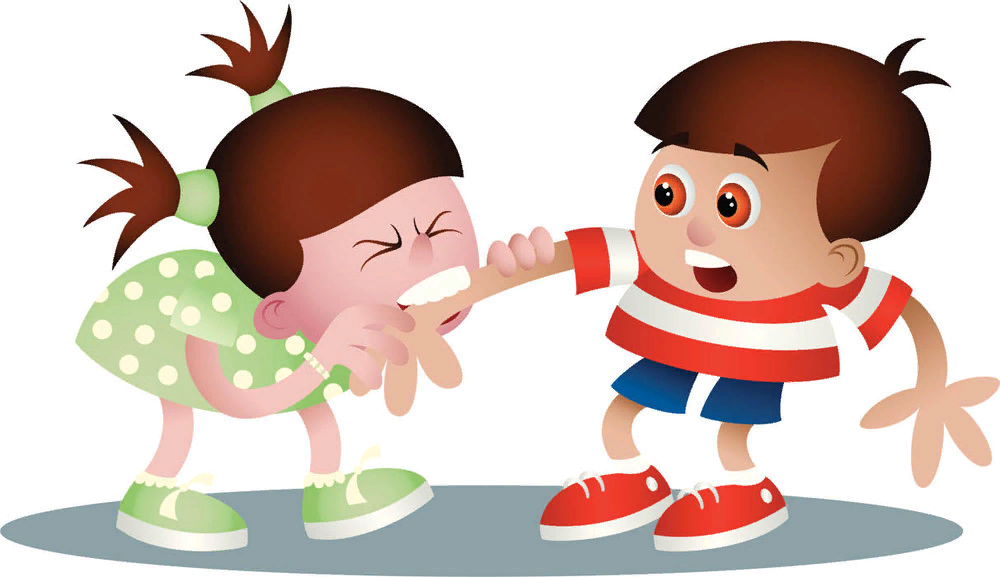 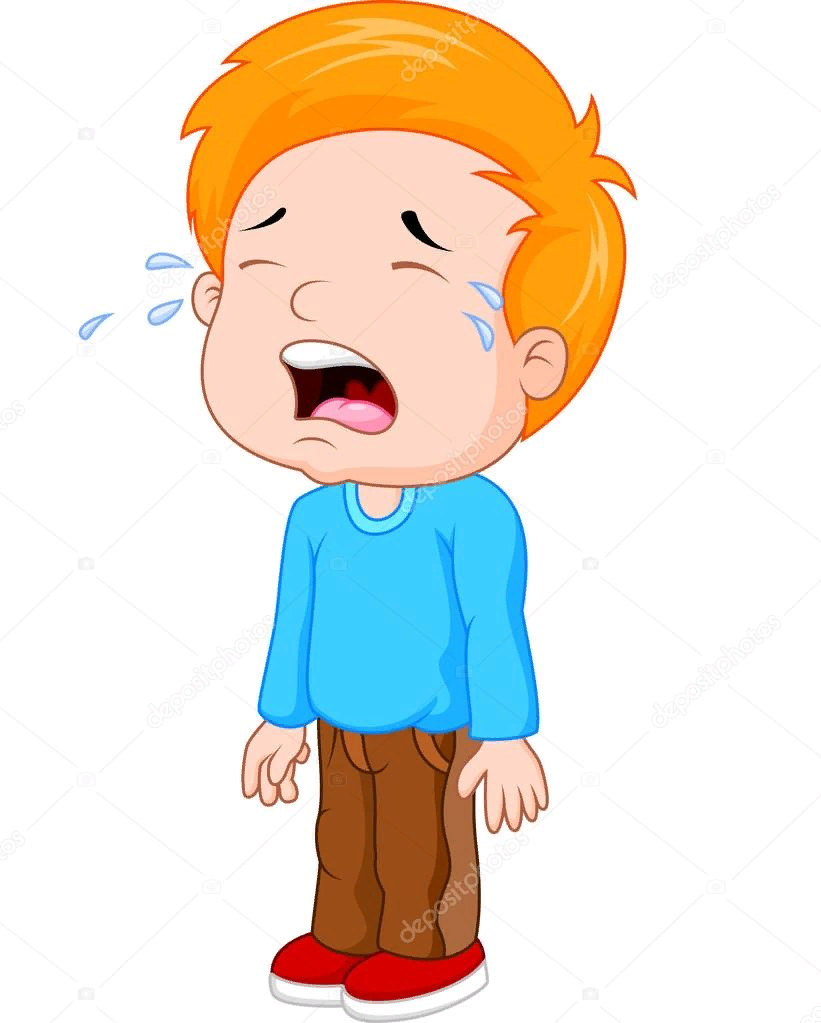 «Ты ведешь себя как  мальчишка/девчонка» (для девочки/мальчика);
      «Будешь такой вредной, никто замуж не возьмет. Кому такая нужна?»; 
                                     «Настоящие мальчики не плачут»
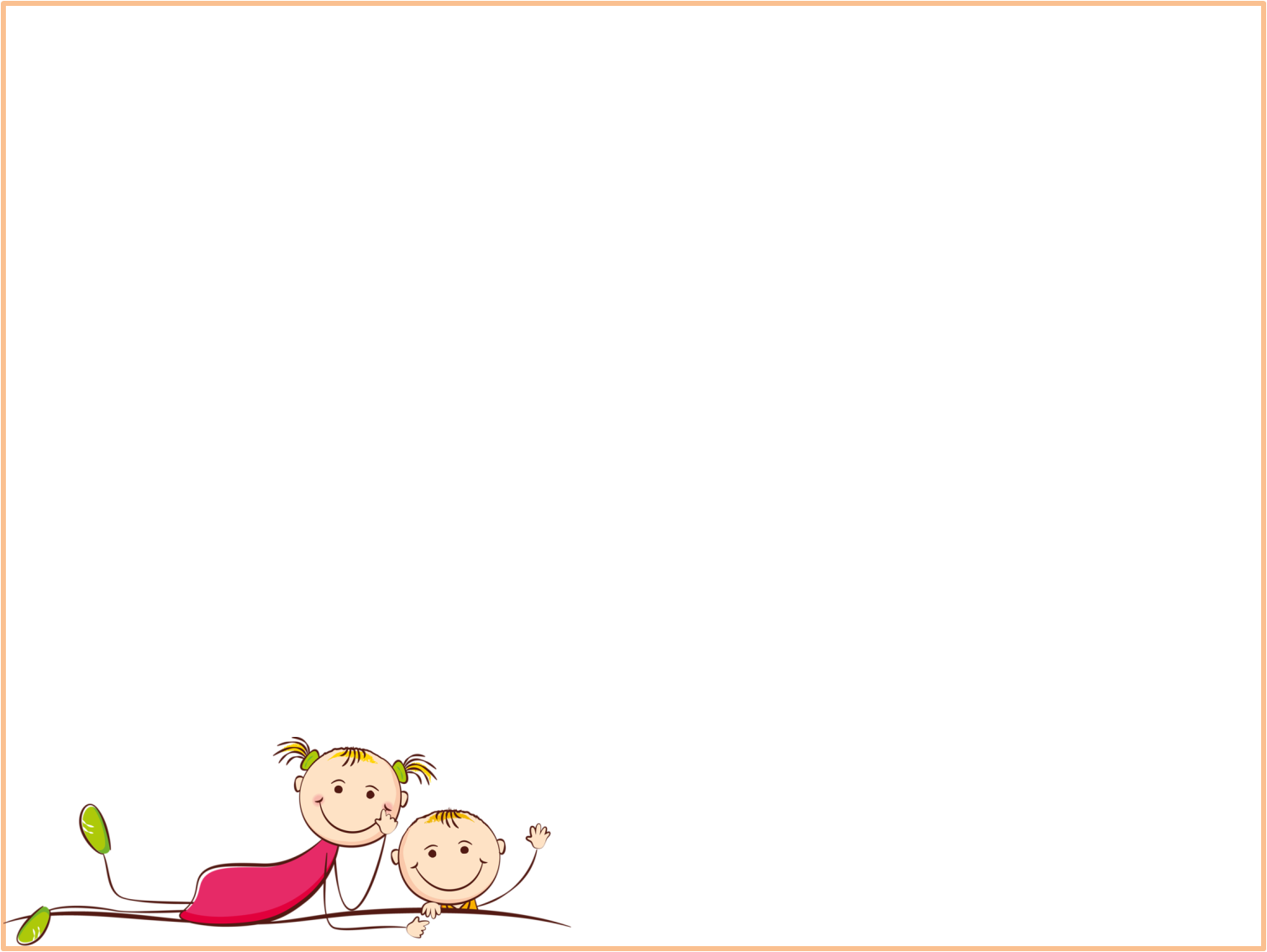 Воспитатель должен создать условия, 
 в которых дети будут черпать модели 
ПОЗИТИВНОГО полоролевого поведения. 
При этом особое значение имеют игровое ВЗАИМОДЕЙСТВИЕ детей со сверстниками и образцы поведения окружающих и взрослых.
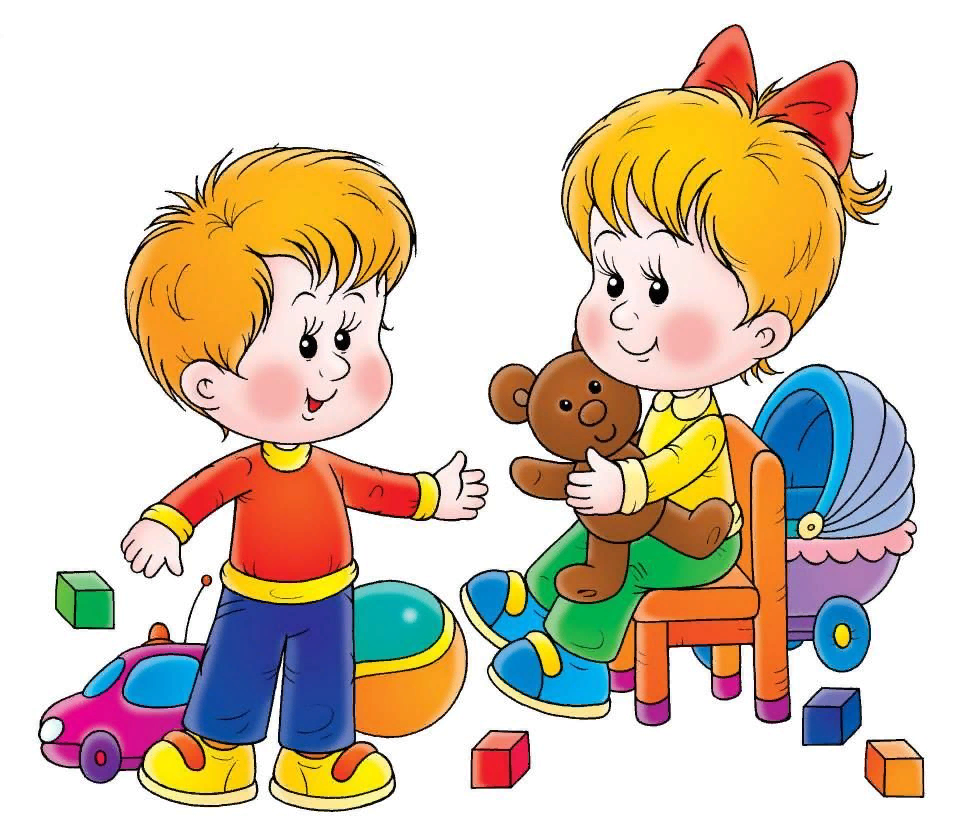 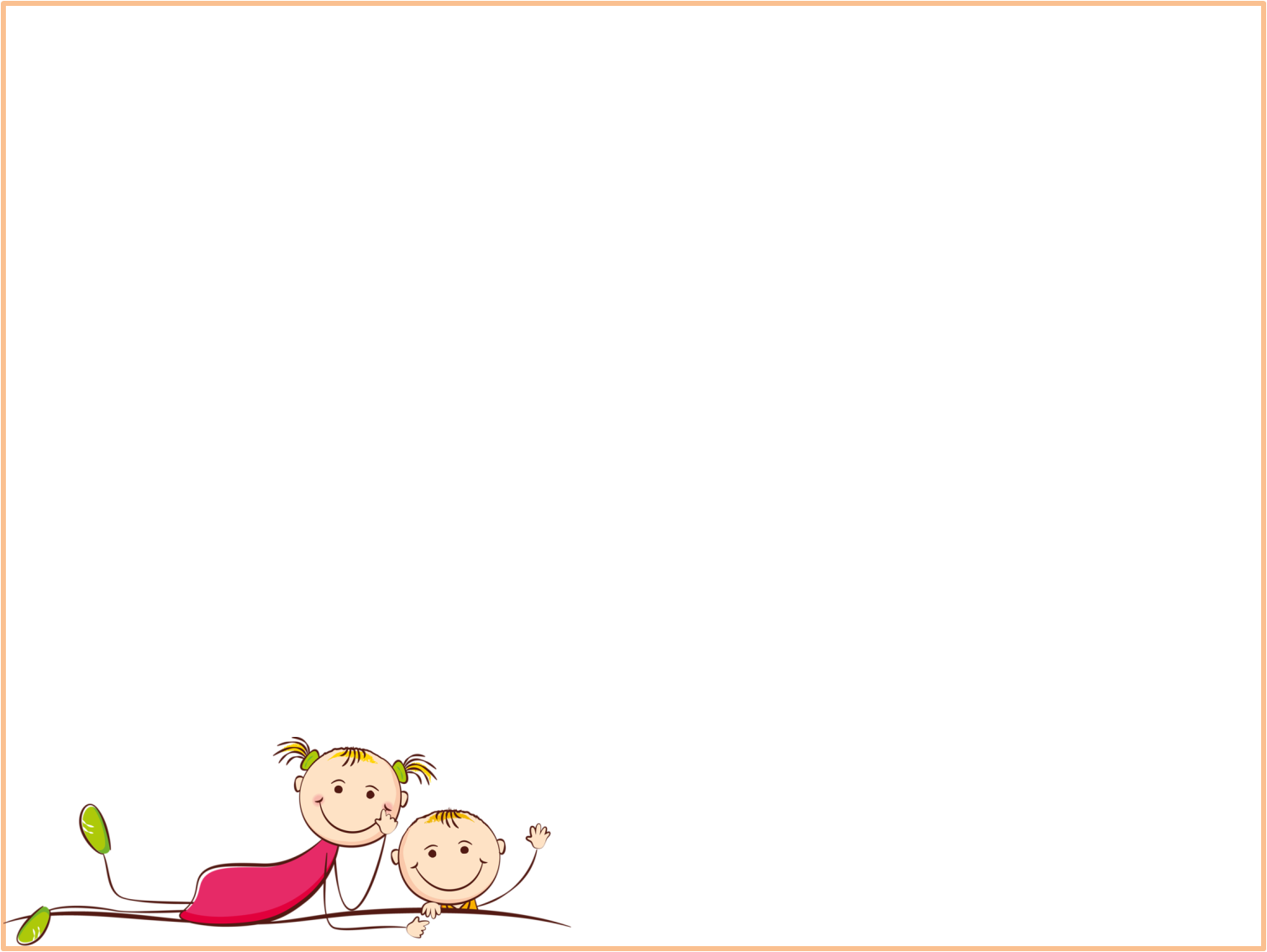 Фразы, которые ставят под СОМНЕНИЕ
самовыражение и принципиальность                      ребенка.
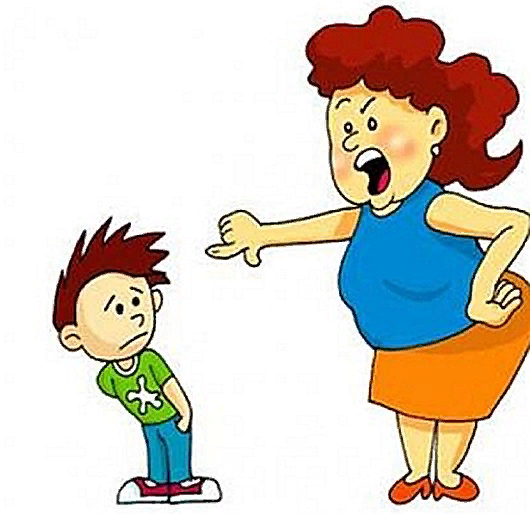 «Все делают нормально, ты один ничего не можешь»; 
     «Где ты видел такой дом? Это караул, а не дом!»; 
                «Из какого места у тебя руки растут?»; 
               «С чего ты решил, что тебе разрешат?»
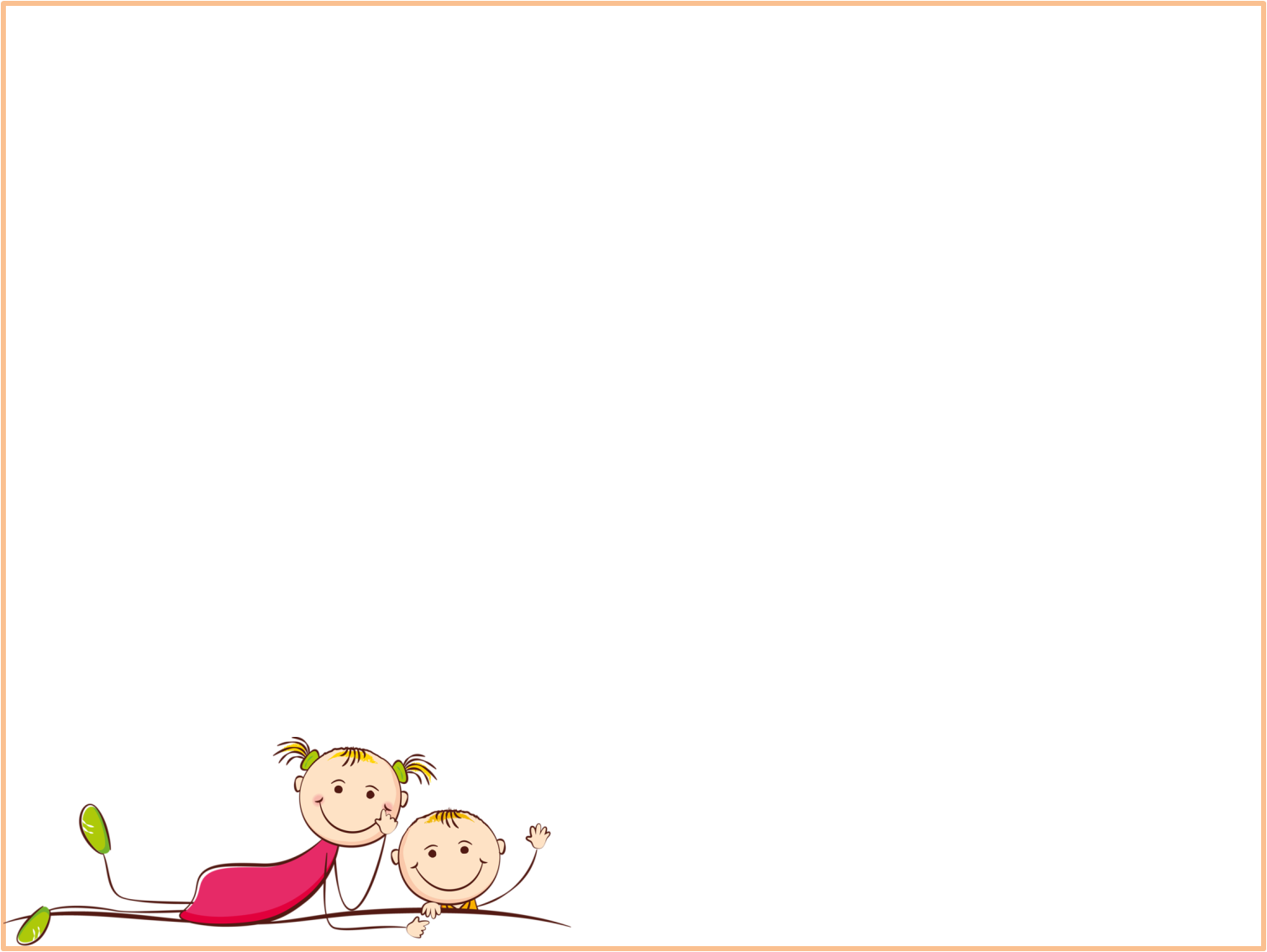 Важно не ограничивать активность детей, а предложить адекватные формы ее реализации. Например, организовать игру, где каждый ребенок сможет предложить свою идею.
 Задача педагога - поддержать увлечение детей, сделать их возможными и результативными, поощрять самостоятельность:
 «Как интересно ты придумал!»
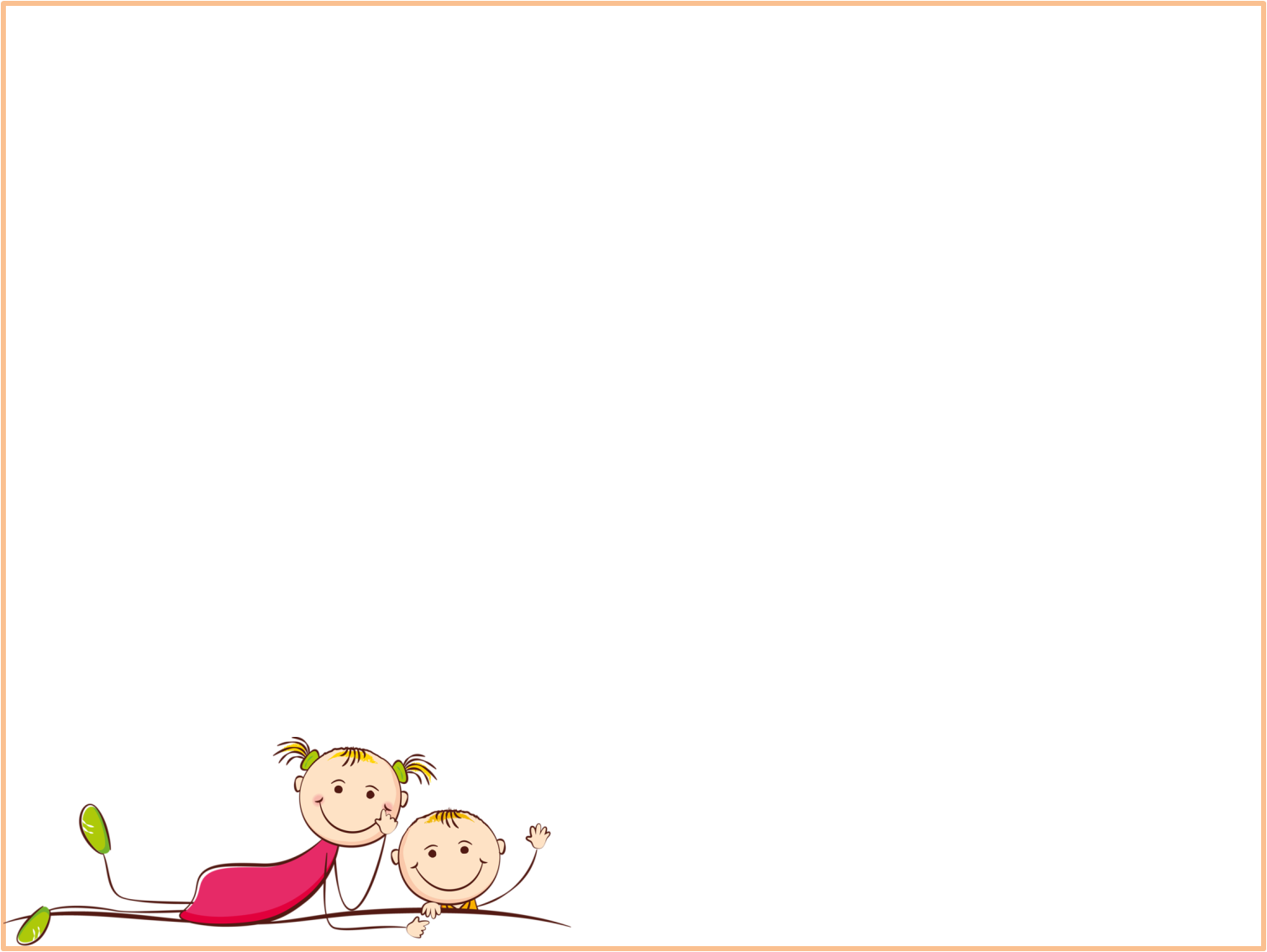 Фразы, которые ПУГАЮТ ребенка 
отвержением со стороны родителей.
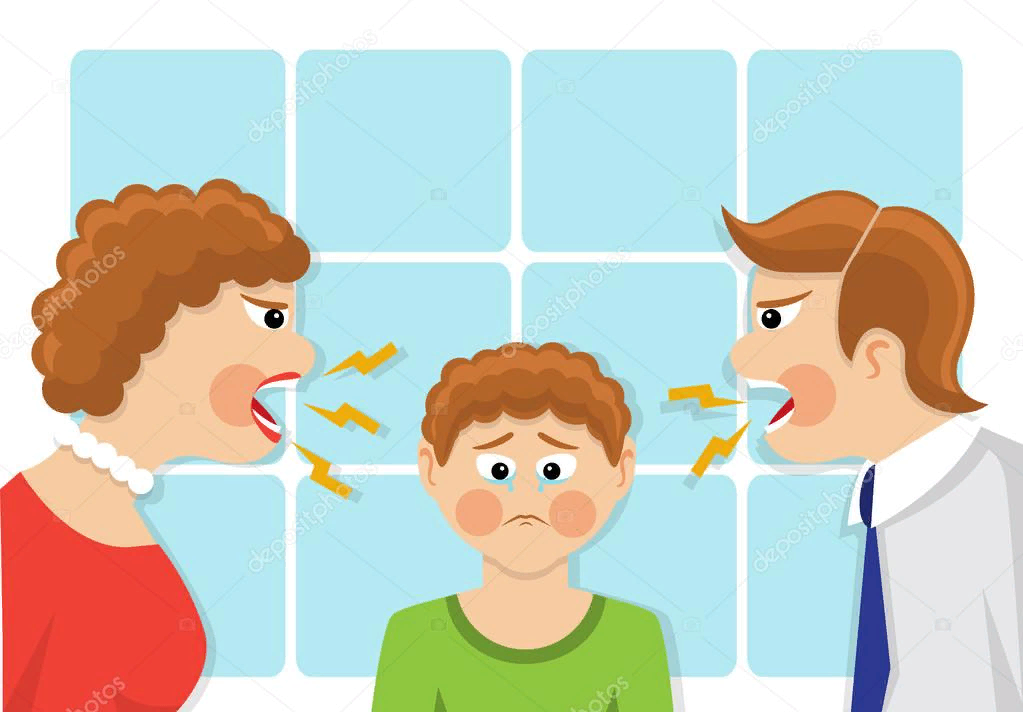 «Мне маме рассказать, что произошло?»;
                  «Ну что, будем папу расстраивать?»;
   «Будешь так себя вести, мама тебя домой не заберет!»
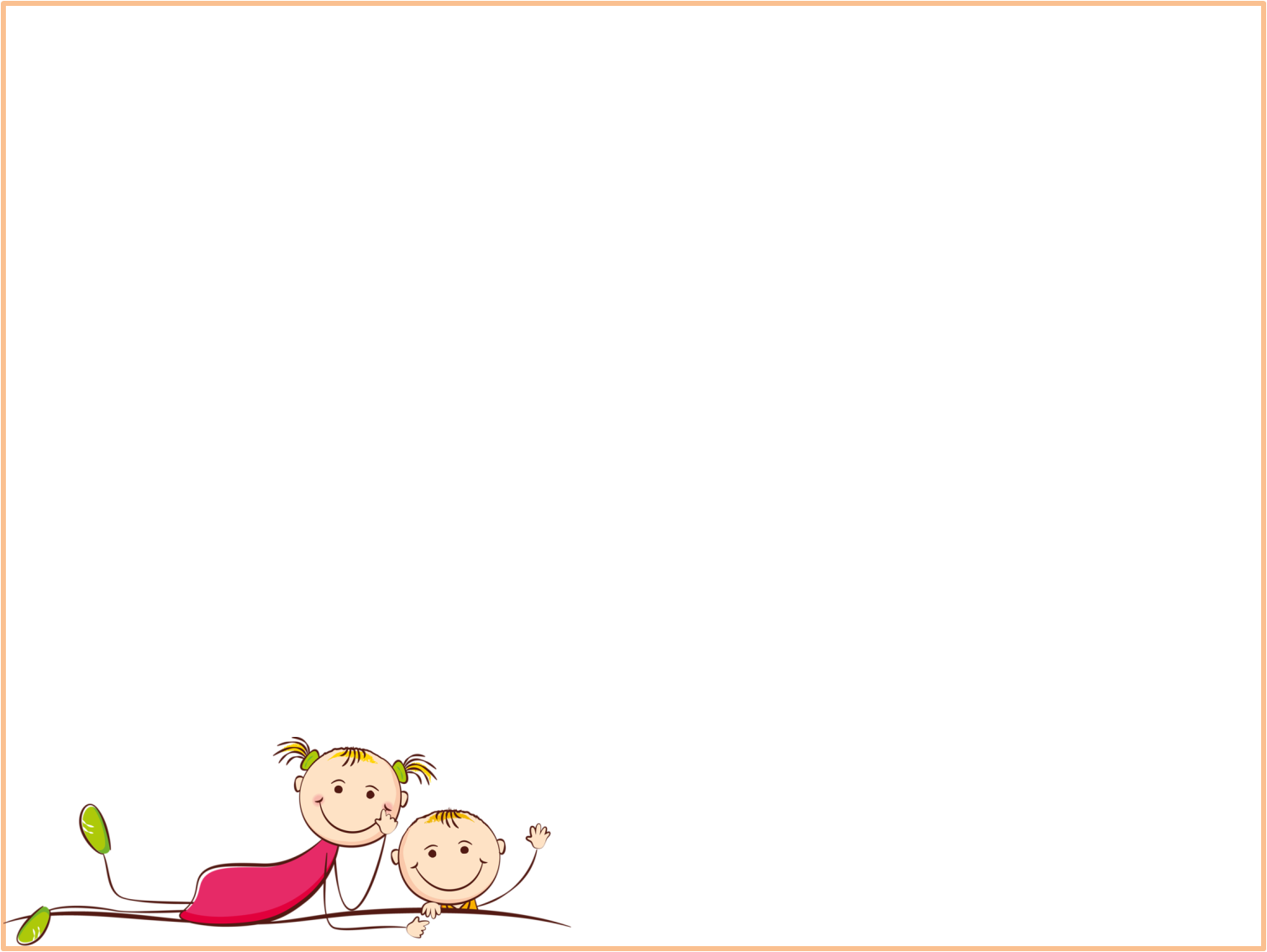 Воспитатель должен уметь
 решать любую ситуацию, 
которая возникла в группе, 
за счет 
СОБСТВЕННОГО АВТОРИТЕТА! 

При этом важно предоставить
 детям обратную связь, 
обсуждать с ними проблему сразу, 
а не ждать, когда придет МАМА.
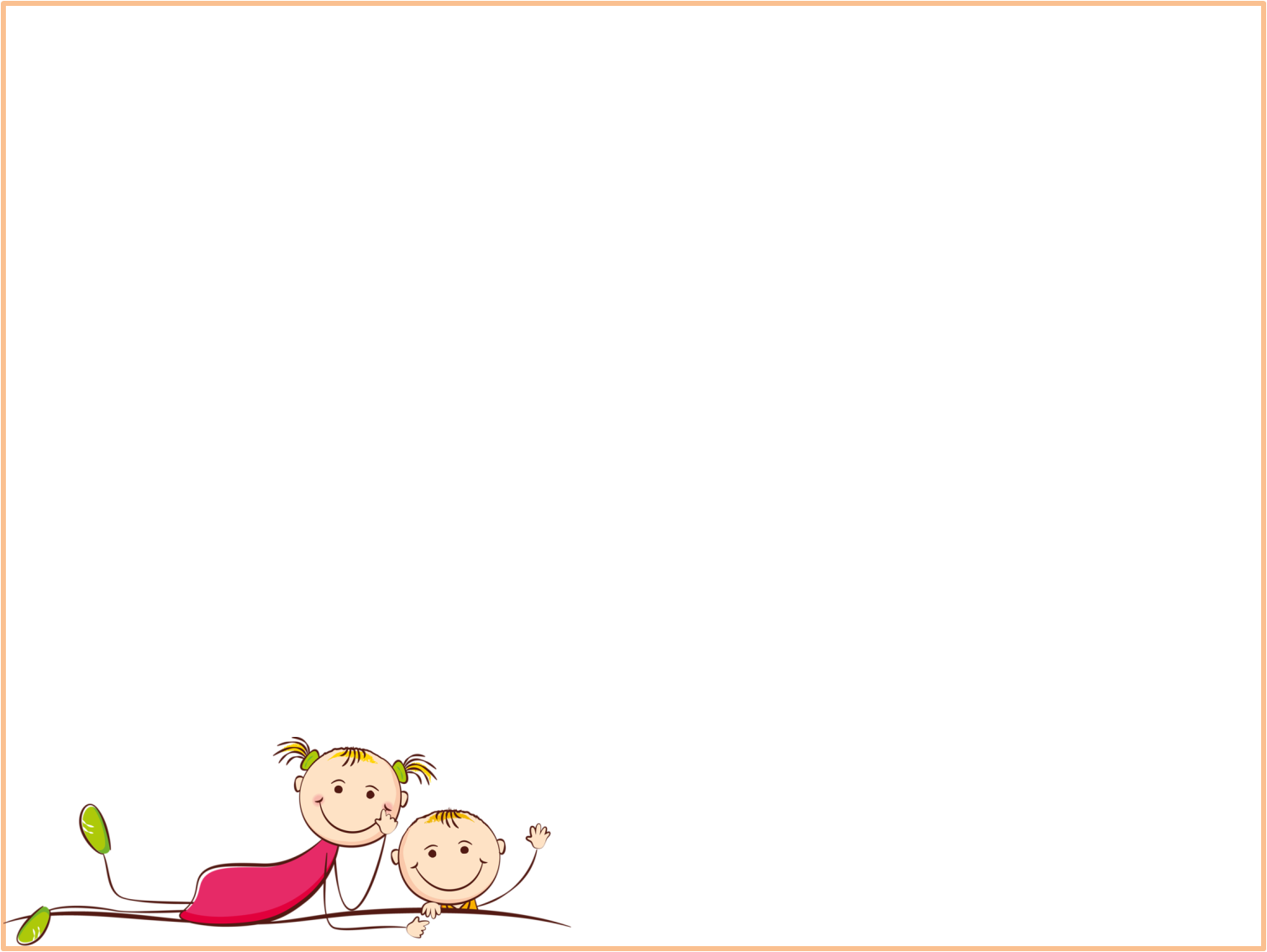 Фразы, в которых используются 
ПУГАЮЩИЕ персонажи.
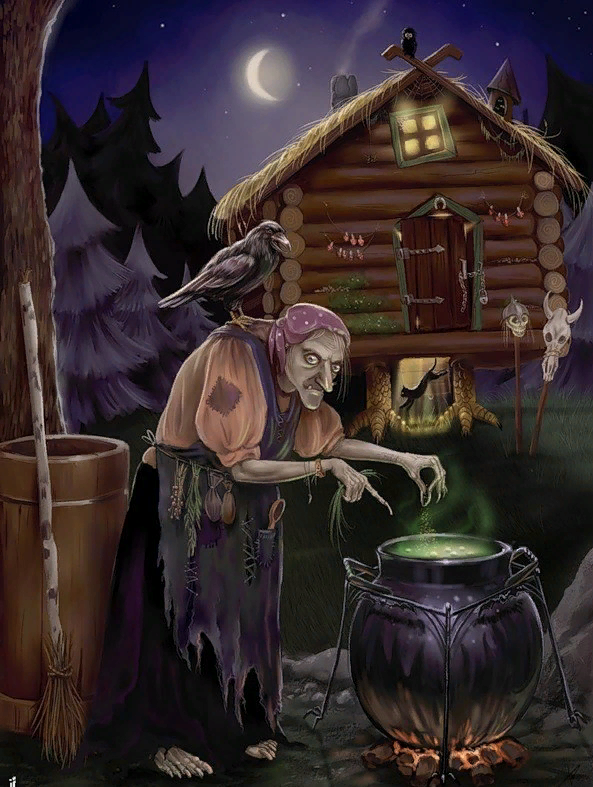 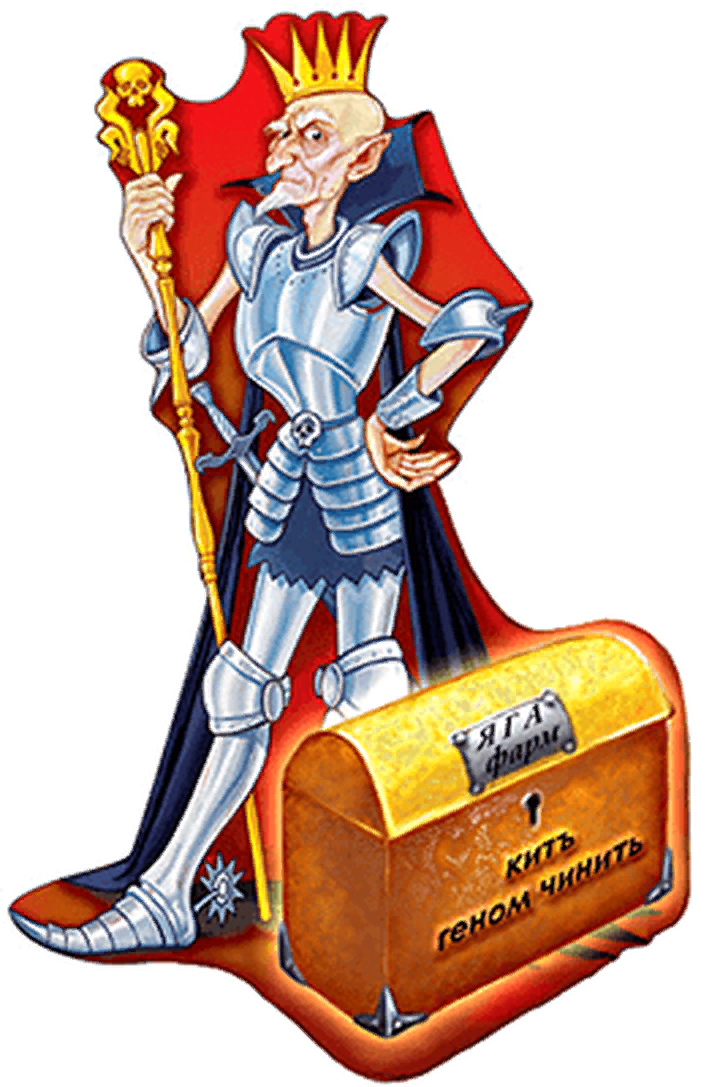 «Не перестанешь кричать, вызову милиционера (чаще, чем полицейского)»; 
                    «Останешься ночевать в группе вместе со сторожем!»; 
            «Дед Мороз все видит и таким плохим детям ничего не принесет»
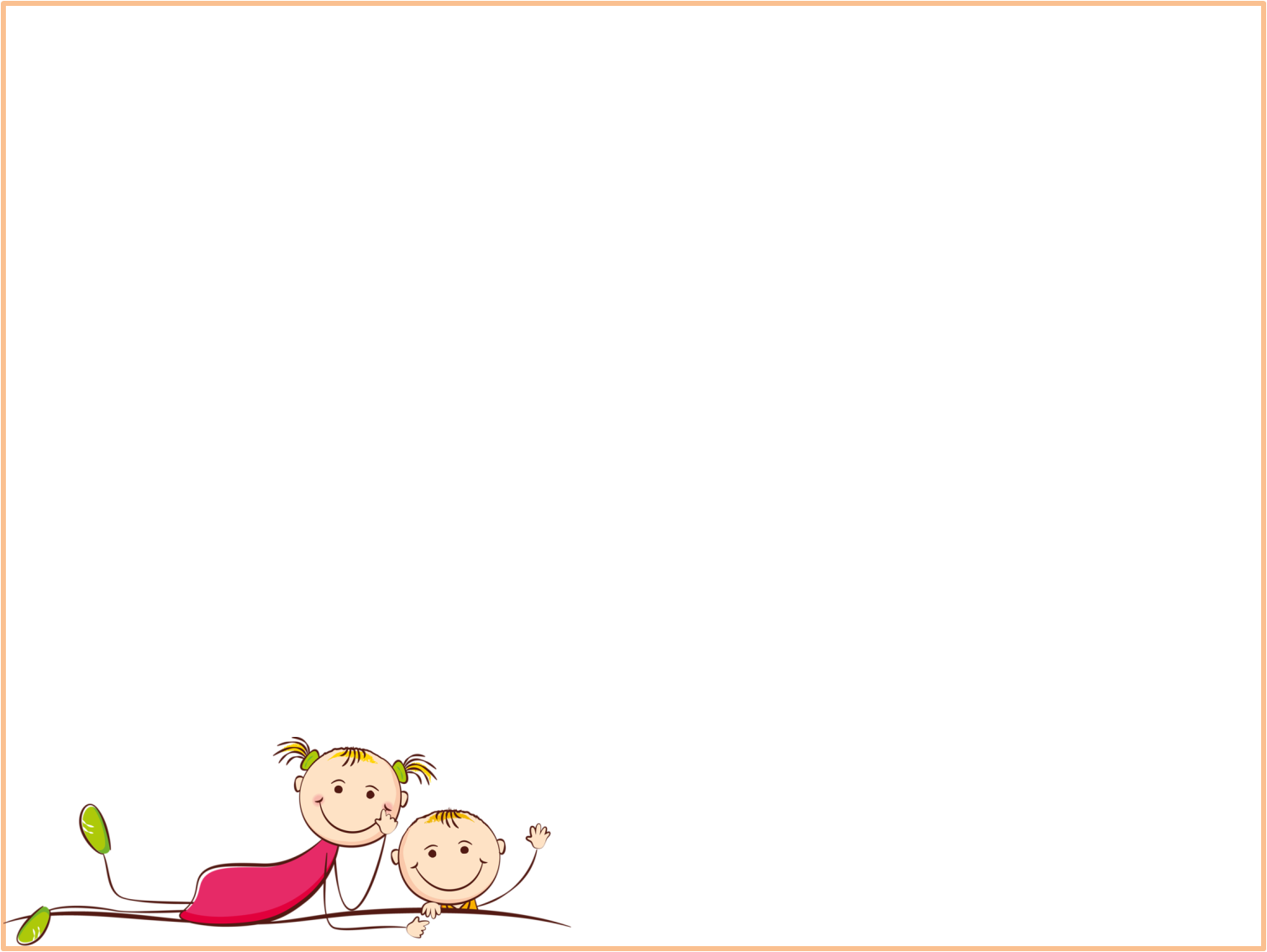 Воспитателю следует исключить из своего 
профессионального лексикона фразы 
с пугающими персонажами и 
использовать альтернативные методы 
педагогического воздействия. 

Например, совместно разработать 
правила группы и напоминать о них, 
когда кто-то из детей не слушается.
 В таком случае не придется запугивать детей, 
чтобы организовать дисциплину в группе.
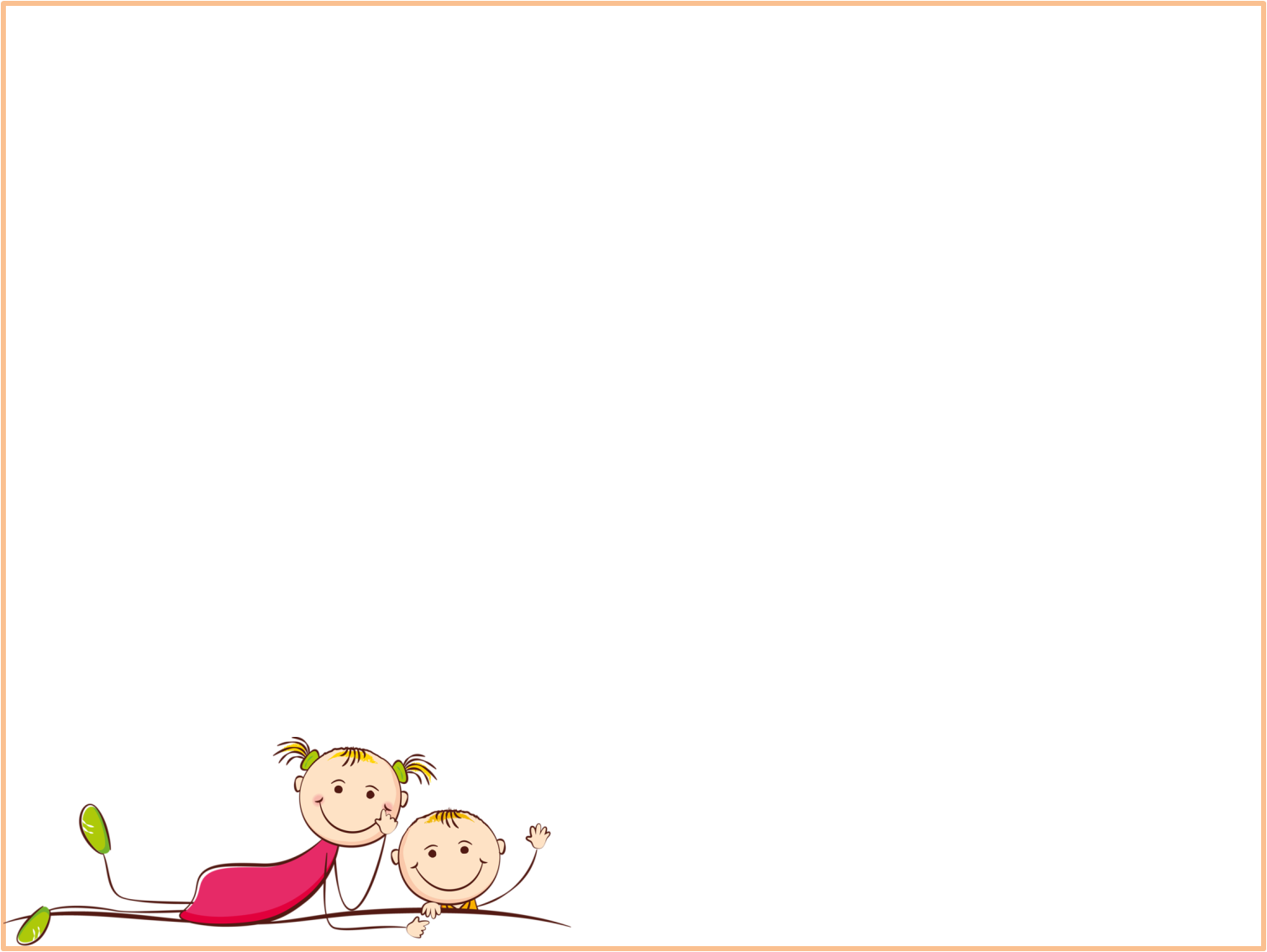 Фразы, которые ОГРАНИЧИВАЮТ
 двигательную активность детей и 
ЗАПРЕЩАЮТ движение
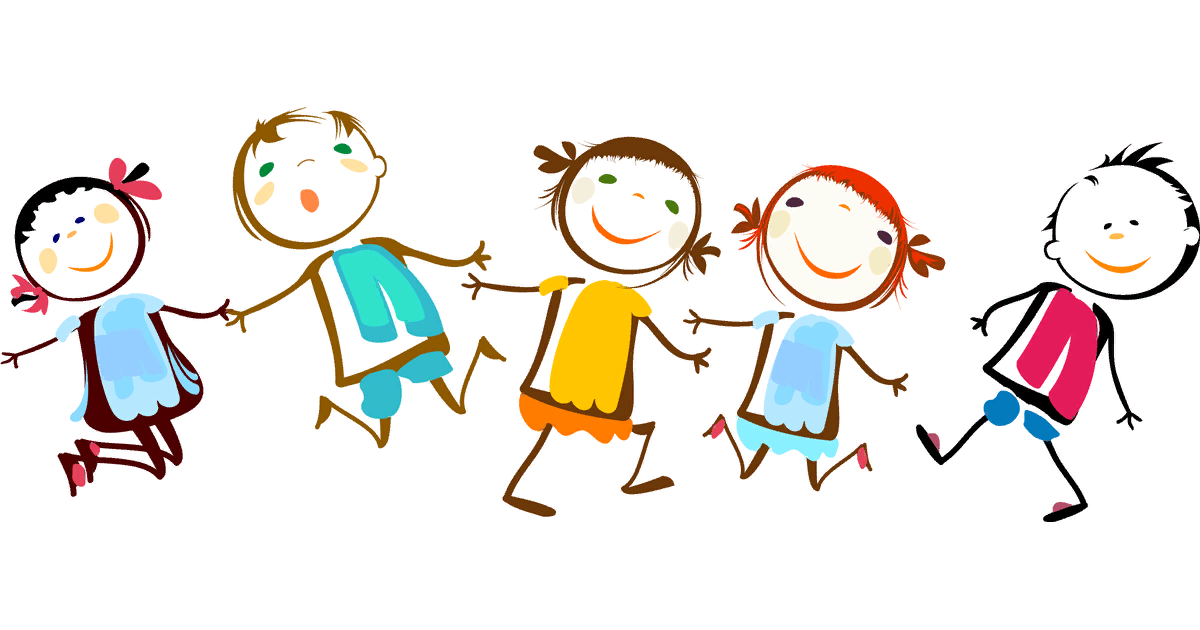 «Стой на месте»; «Замри!»; «Перестань крутиться».
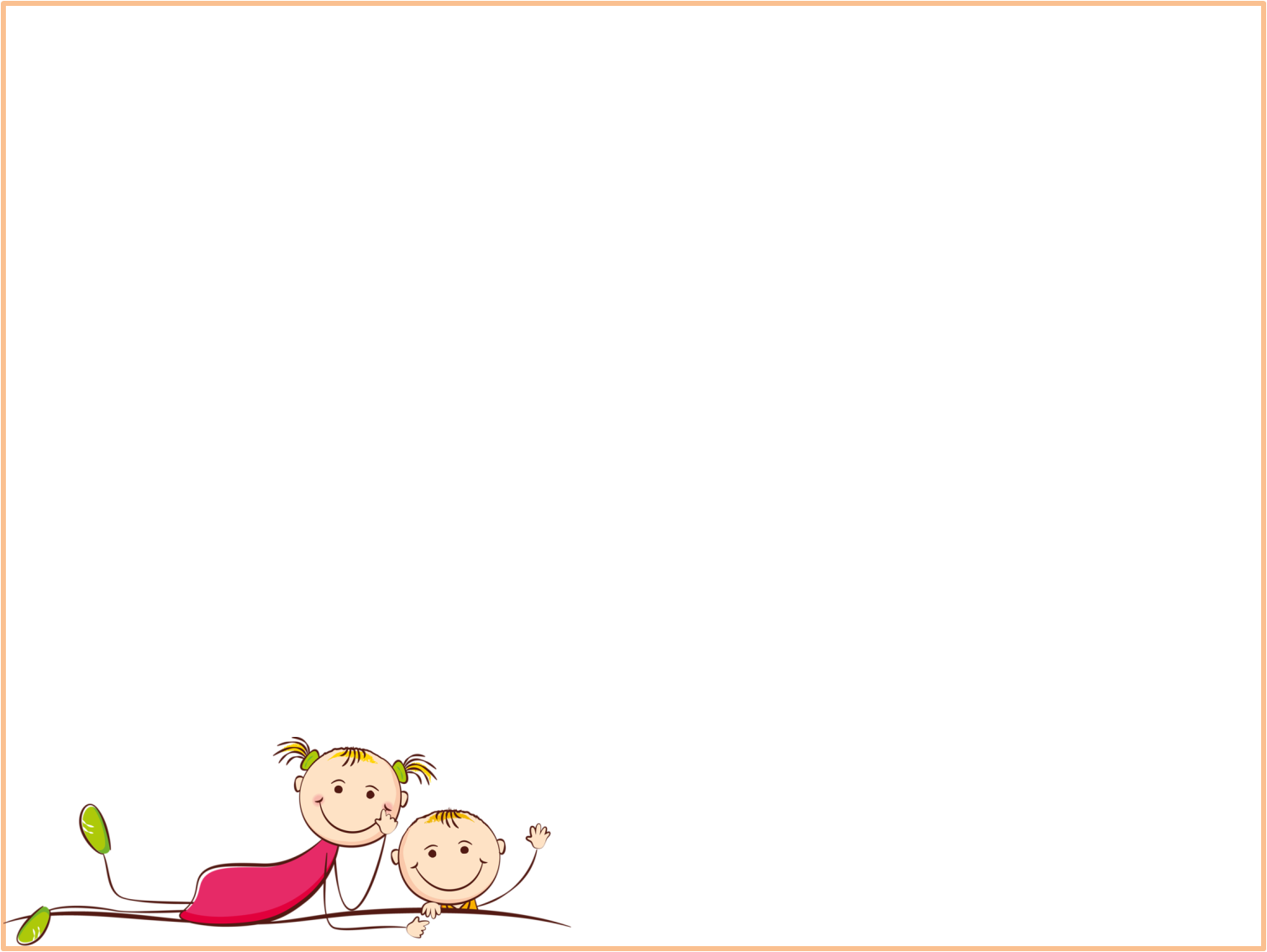 Чтобы ОСТАНОВИТЬ или 
ЗАТОРМОЗИТЬ чрезмерную, 
хаотичную активность ребенка, 
воспитатель должен направить ее
 на конструктивное движение:

 «Давайте все дружно отжиматься» 
или 
«Давайте возьмемся за руки и 
будем водить хоровод с песнями»
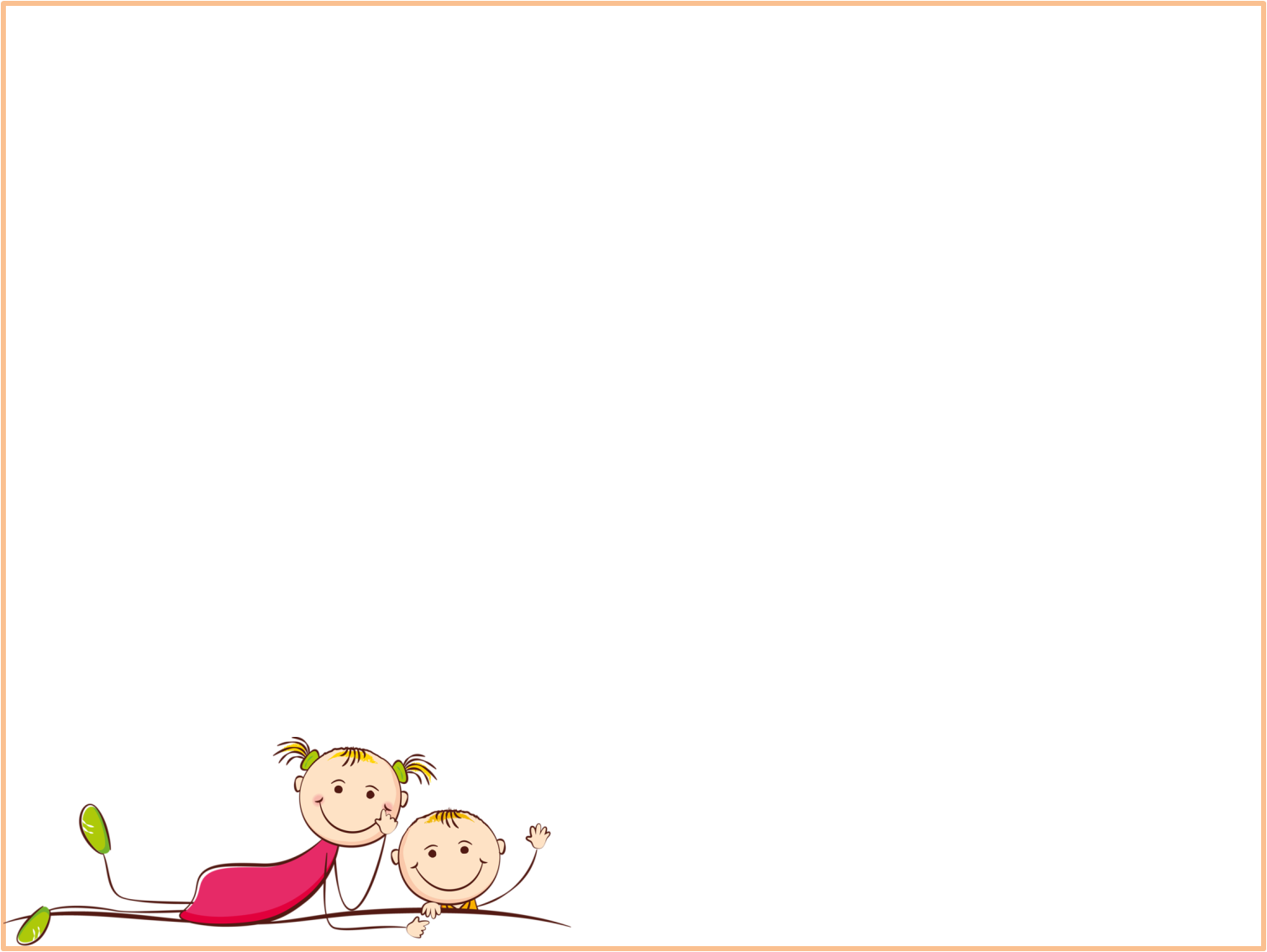 Спасибо за внимание!